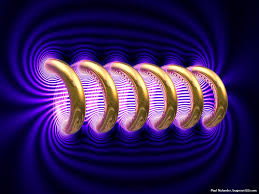 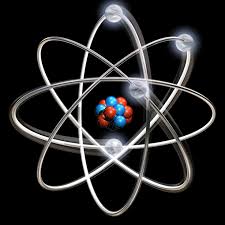 Engineering Physics
PHY-109
LASER-3
QUANTUM MECHANICS
ELECTROMAGNETIC THEORY
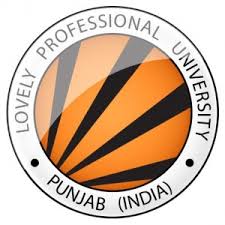 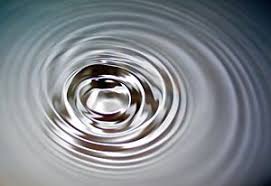 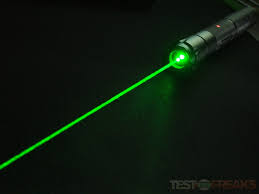 LASER
WAVES
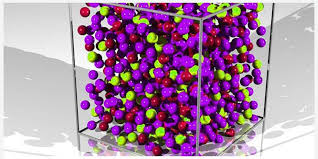 Dr. Vishal Thakur
Department of Physics
Lovely Professional University
Phagwara, Punjab-144411
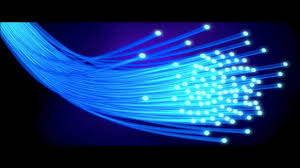 SOLID STATE PHYSICS
FIBER OPTICS
Syllabus
Fundamentals of laser- energy levels in atoms
Radiation matter interaction, Absorption of light
Spontaneous emission of light, stimulated emission of light 
Population of energy levels, Einstein A and B coefficients
Metastable state, population inversion, lasing action
Properties of laser, resonant cavity, excitation mechanisms
Nd - YAG, He-Ne Laser, Semiconductor Laser
Applications of laser in engineering, holography.
Principle of Laser
For lasing action there should be more number of atoms in the metastable state than in the ground state.
The achievement of this condition gives rise to more stimulated emission. 
Full lasing action is done in the following four steps.
4
3
2
1
Excited State
Excited State
Excited State
Excited State
E2
E2
E2
E2
E1
E1
E1
E1
Metastable State
Metastable State
Metastable State
Metastable State
Optical Pumping
E0
E0
E0
Ground State
Ground State
Ground State
E0
Ground State
Principle of Laser
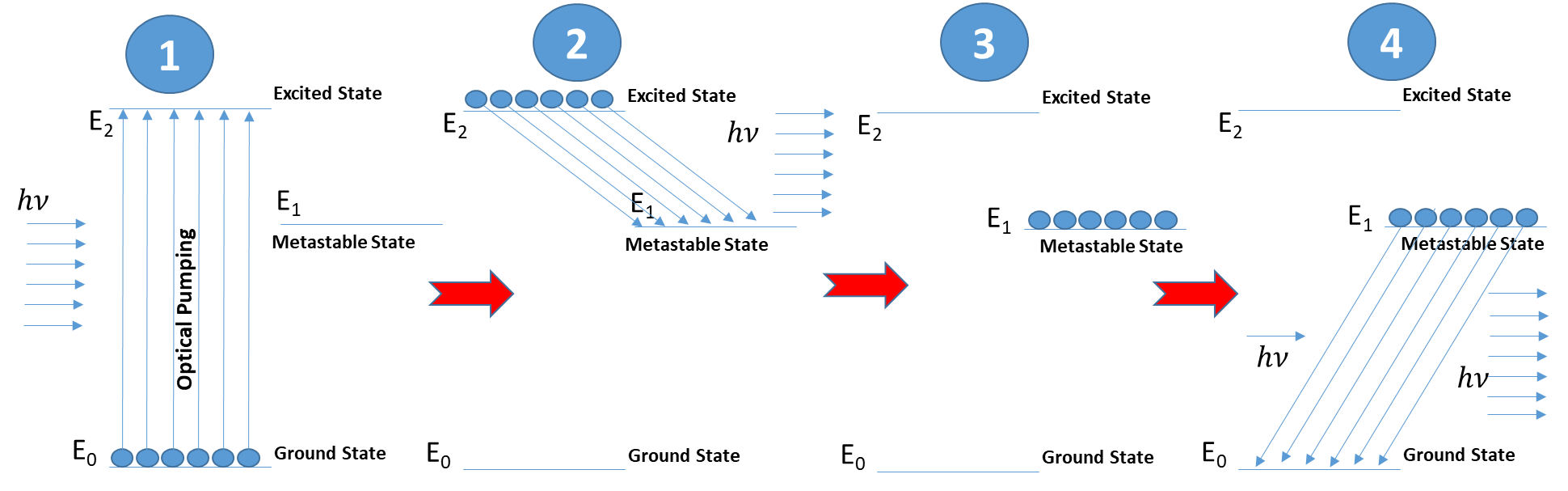 Requirement of three level system
Optical pumping will at most only achieve equal population of a two-level system. This is because the probabilities for raising an electron to the upper level and inducing the decay of an electron to the lower level (stimulated emission) are exactly the same! In other words, when both levels are equally populated, the numbers of electrons "going up" and "down" will be the same, so you cannot achieve population inversion which is required for lasers.

The solution is to use a third metastable level. The pumping will be between the other two, but electrons in the upper energy level will quickly decay into the metastable level, leaving the upper level practically unpopulated at all times. The transition from the metastable level to the ground level has a different frequency: the laser frequency. The pumping frequency is between upper level and the ground level, so the pumping is off-resonant to the laser transition and will, thus, not trigger stimulated emission.
https://physics.stackexchange.com/questions/72080/lasing-in-a-2-level-system
Requirement of three level system
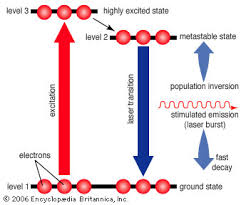 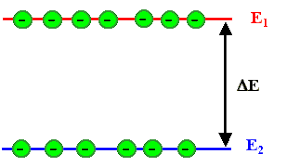 Non Radiative Transition
Atoms and ions, such as laser-active ion in laser gain media, have various excited energy levels. Transitions of such atoms and ions to lower-lying levels are often associated with the emission of photons (light). The generated photons carry with them the difference of energy between the involved energy levels. However, there are also mechanisms which allow for non- radiative transitions (or nonradiative or radiation less transitions), i.e., transitions not involving light. The excess energy is then dissipated in some other way – in most cases, in the form of phonons, which are associated with lattice vibrations of a solid. 
In liquids, similar phenomena can occur, but hardly in gases, where the atoms or molecules are not in contact with others for most of the time and therefore hardly have a chance to dissipate excitation energy non-radiatively.

Phonon emission is a very rapid process in solids in cases where the transition energy is smaller than the energy of some of the phonons of the lattice. The radiative transition is then effectively bypassed and cannot be observed. For larger transition energies, only multi-phonon transitions are possible, where one transition involves the emission of multiple phonons. The rate of such processes becomes rather small when more than about three phonons need to be emitted.
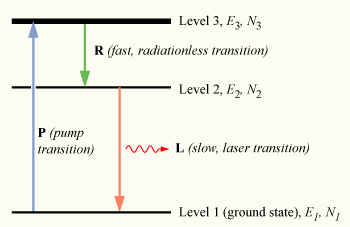 https://www.rp-photonics.com/non_radiative_transitions.html
Three level Vs. Four Level Pumping Scheme
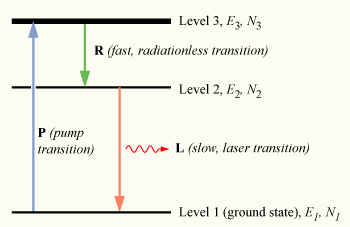 Three level energy diagram
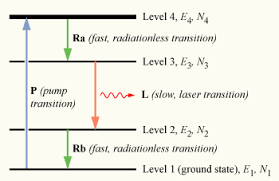 Four level energy diagram
LASER: Main components
Energy source/pumping: To raise the system to an excited state and to achieve a state of population inversion.

Active medium: A system in which a state of population inversion is to be achieved is called an active medium or gain medium. It may be a solid, liquid or gas. 

Optical resonator: Consists of two mirror facing each other. The active medium is enclosed by this cavity. One of the mirror is fully reflective and the other is partially transparent. It is used to make stimulated emission possible in more number of atoms in the active medium. This naturally increases the intensity of the laser beam.
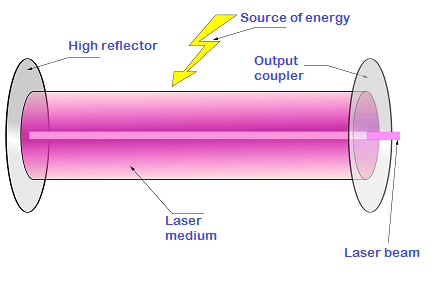 Action of optical resonator
Initially the active centers are in ground state and the medium is in non excited state. 
By suitable pumping scheme the material is taken into a state of population inversion.
Spontaneous photons are emitted in all direction in the initial stage. To generate a coherent output, photons of a specific direction are selected while others are rejected. 
To attain maximum possible amplification of light, the stimulated photons are to be made to pass through the medium a number of times. 
The mirrors constituting the resonator cause the directional selectivity.
Photons that travel in random direction will pass through the resonator and are lost. 
The semi-transparent mirror allows some photons to pass through and others are reflected back.  
Some photons are absorbed at the fully reflecting mirror but majority will be reflected. The beam is amplified/gain in strength after suffering multiple reflections along the path.
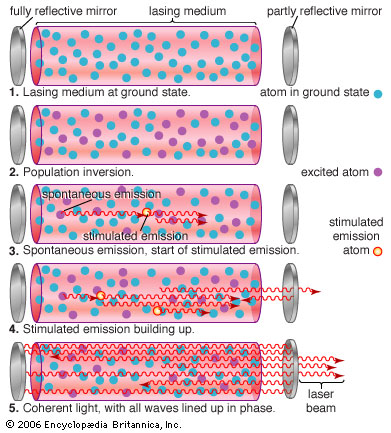 Action of optical resonator
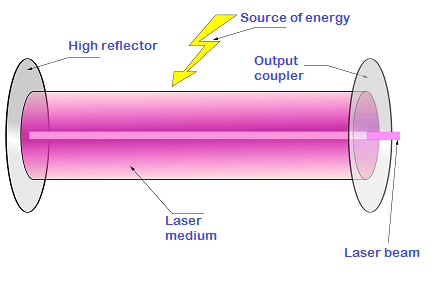 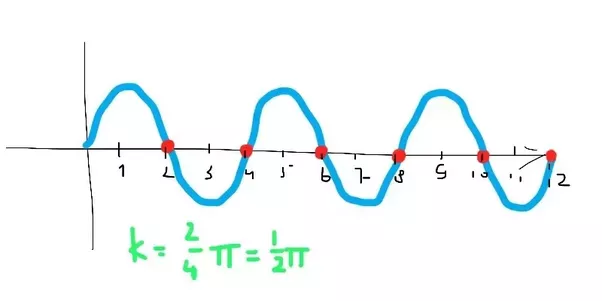